সবাইকে স্বাগতম
পরিচিতি
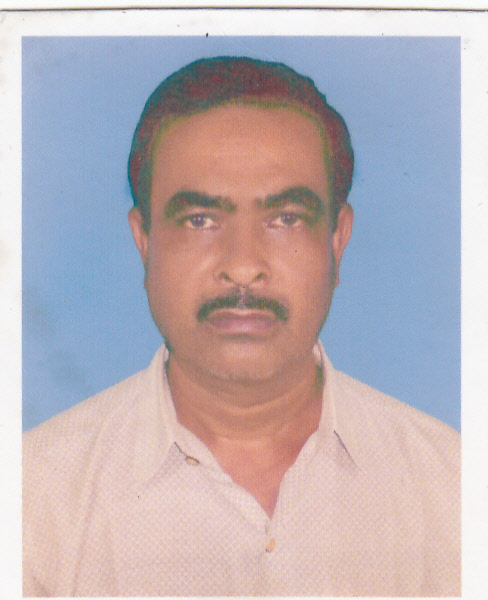 শ্রেনি-৬ষ্ঠ
বিষয়ঃবিজ্ঞান
অধ্যায়ঃষষ্ঠ 
তারিখঃ ১০/০৪/২০২০
উত্তম কুমার চক্রবর্তী
সহকারী সিঃশিঃহোমনা কফিল উদ্দিন পাইলট 
বালিকা উচ্চ বিদ্যালয়
আইডি-২১
হোমনা-কুমিল্লা
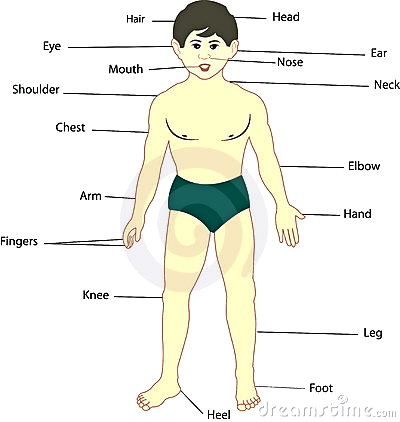 এসো আমরা ছবি দেখি
নাক কী ধরণের অঙ্গ ?
বিভিন্ন অঙ্গ নিয়ে মানবদেহ গঠিত ।
অনুভূতিপ্রবণ বা সংবেদি অঙ্গ ।
মানবদেহ কী নিয়ে গঠিত ?
মানবদেহ
ছবিতে কী দেখা যাচ্ছে  ?
আমাদের আজকের পাঠ -
সংবেদি অঙ্গ
এই পাঠ শেষে শিক্ষার্থীরা-
১। সংবেদি অঙ্গ কী তা বলতে পারবে ।
২। চোখের গঠন ও কাজ  ব্যাখ্যা করতে পারবে।
৩। চোখের যত্ন নেওয়ার কৌশল  ব্যাখ্যা করতে পারবে।
সংবেদি অঙ্গ
এসো দেখি সংবেদি অঙ্গ কীভাবে কাজ করে ।
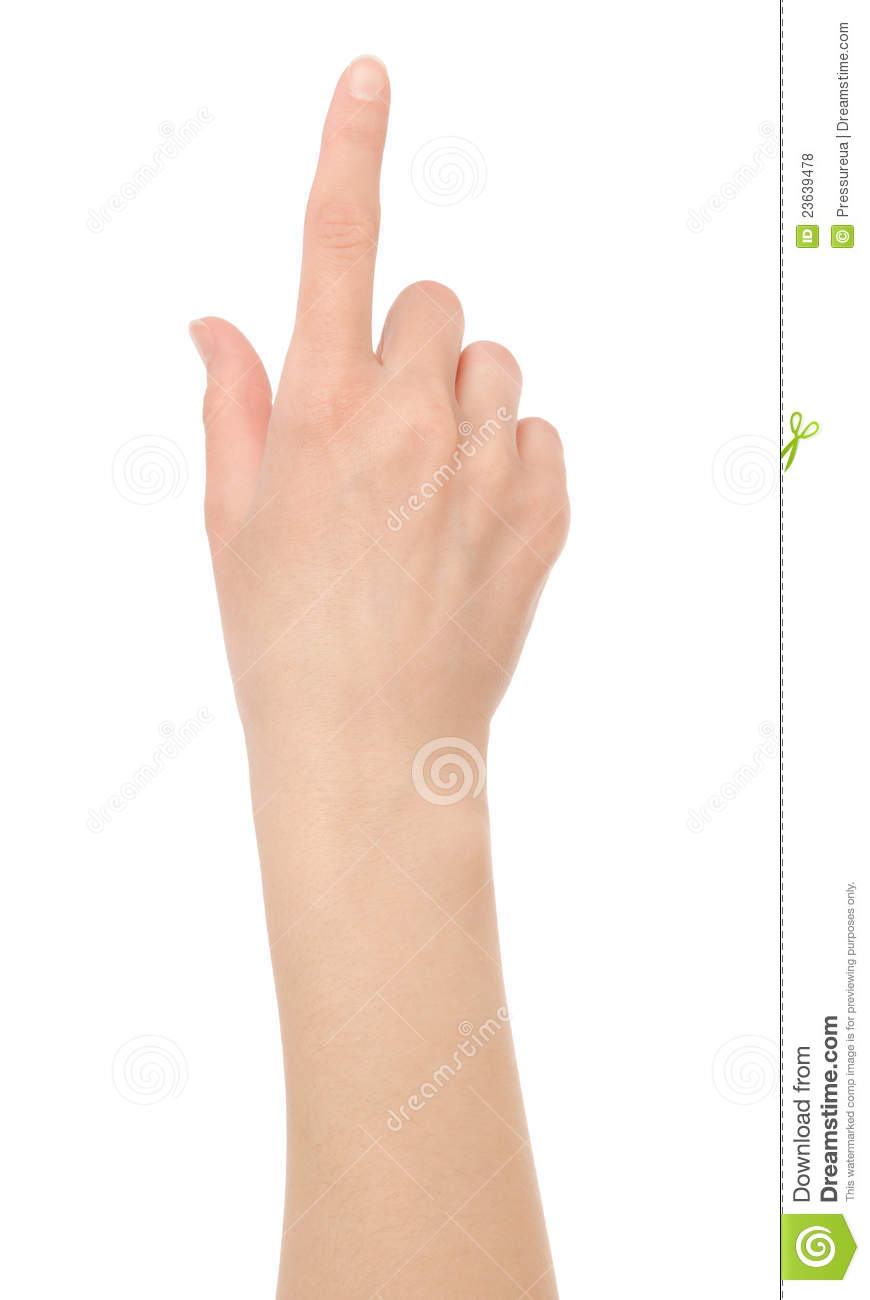 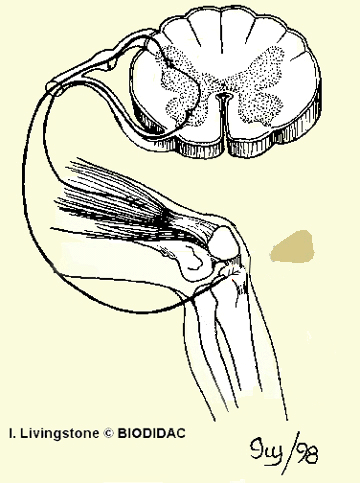 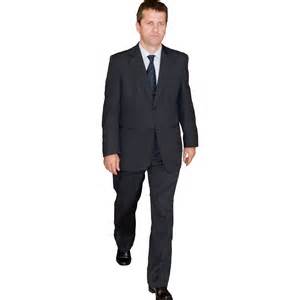 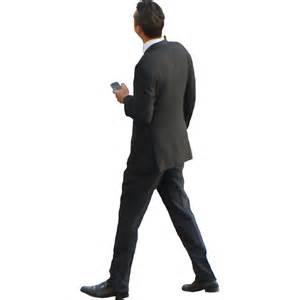 যে অঙ্গগুলোর সাহায্যে আমরা অনুভব করতে পারি সেগুলোকে সংবেদি অঙ্গ বলা হয়  ।
লোকটিকে স্পর্শ করল। ত্বক এ খবর মস্তিষ্ককে জানিয়ে দিল। মস্তিষ্কের হুকুমে লোকটি ঘুরে দাঁড়াল ।
বলতো সংবেদি অঙ্গসমূহ কী কী ?
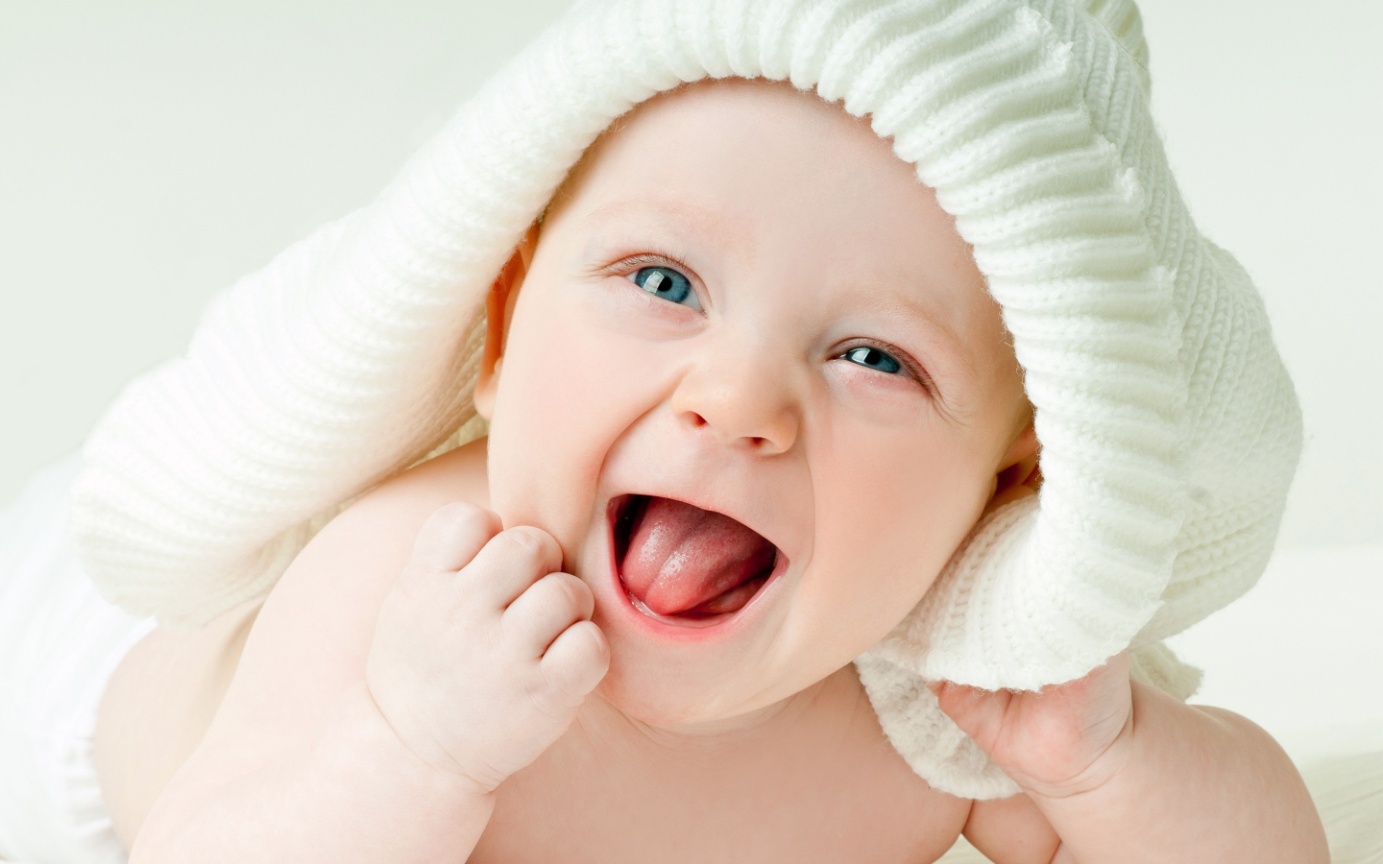 চোখ
নাক
কান
জিহবা
ত্বক
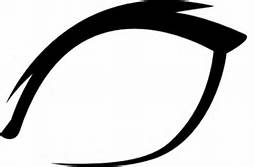 একক কাজ
সময়ঃ ৫ মিনিট
নিচের সংবেদি অঙ্গগুলোর কাজ লিখ।
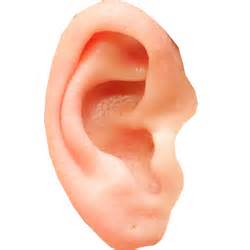 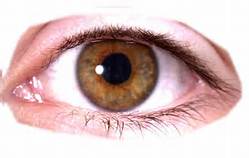 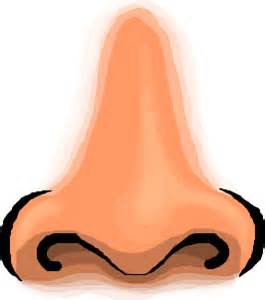 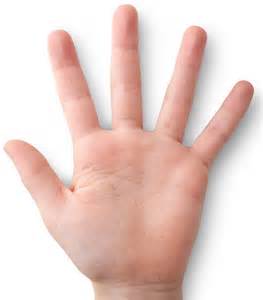 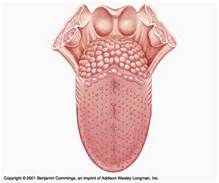 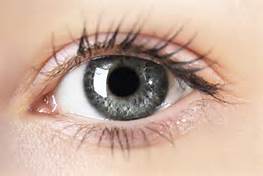 চোখ কীভাবে গঠিত  ?
চোখের বিভিন্ন অংশ ও কাজঃ
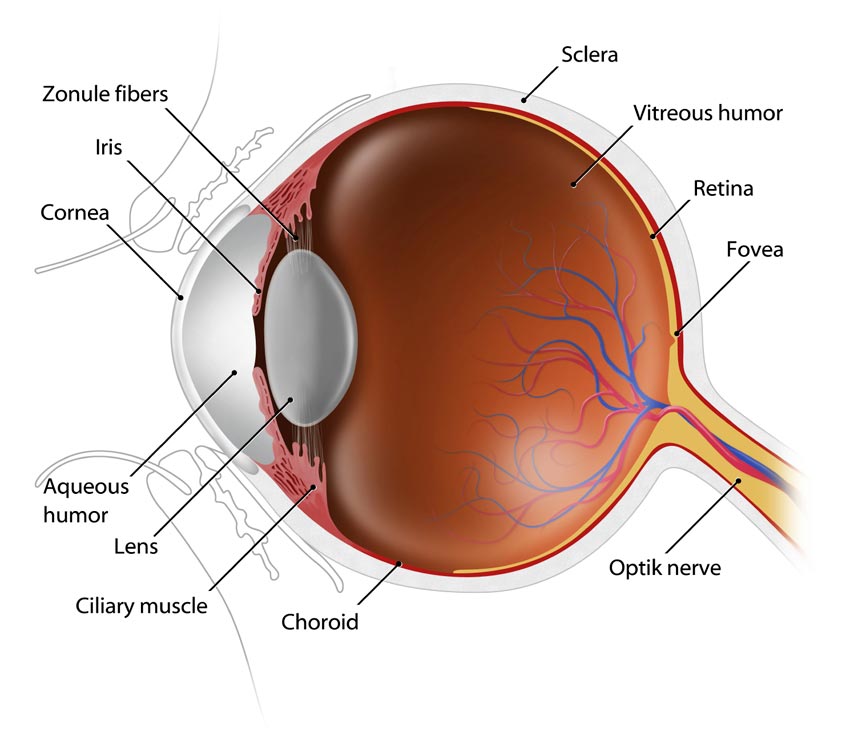 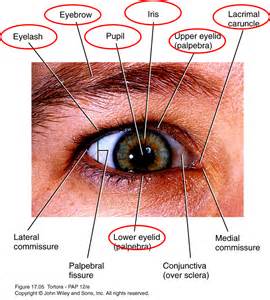 চোখের অন্তঃগঠন
চোখের যত্ন
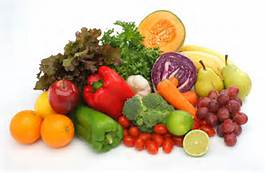 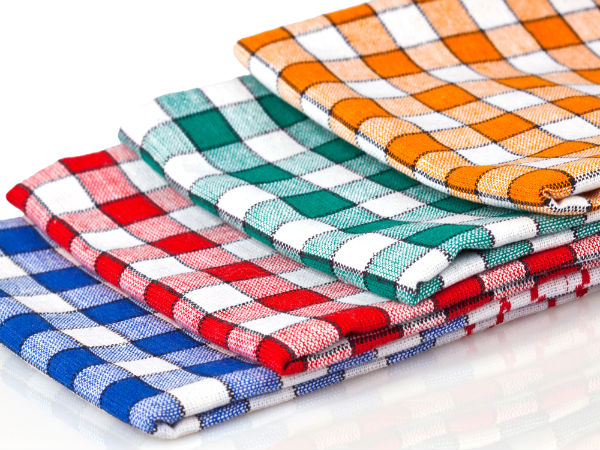 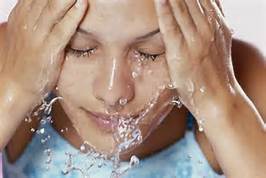 চোখ মোছার জন্য পরিষ্কার কাপড় ব্যবহার করা।
নিয়মিত সবুজ শাকসবজি ও রঙিন ফলমুল খাওয়া।
ঘুম থেকে উঠে  ও বাইরে থেকে আসার পর অবশ্যই পরিষ্কার পানি দিয়ে ধুয়ে চোখ দুটি  পরিষ্কার করা।
জোড়ায় কাজ
সময়ঃ ১০ মিনিট
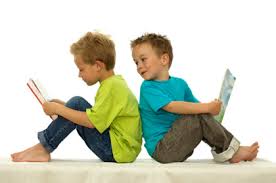 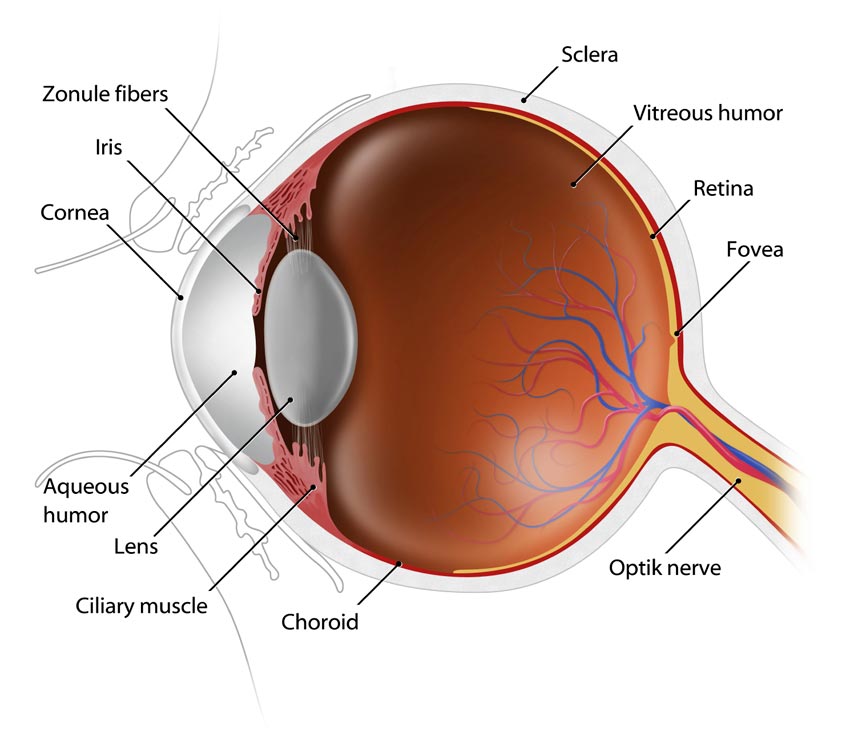 মানুষের চোখের একটি চিত্র এঁকে এর বিভিন্ন অংশগুলোর চিহ্নিত কর ।
মূল্যায়ন
১। কোন ভিটামিনের অভাবে রাতকানা হয়  ?
উত্তরঃভিটামিন এ
২। চোখে অশ্রু আসে কোথা থেকে ?
উত্তরঃ অশ্রুগ্রন্থি থেকে
৩। চোখের রেটিনার কাজ কী ?
উত্তরঃ চক্ষুগোলকে আলোকরশ্মি প্রবেশ, পুষ্টি সরবরাহ এবং চক্ষুগোলকের আকার বজায় রাখতে সহায়তা করে।
বাড়ির কাজ
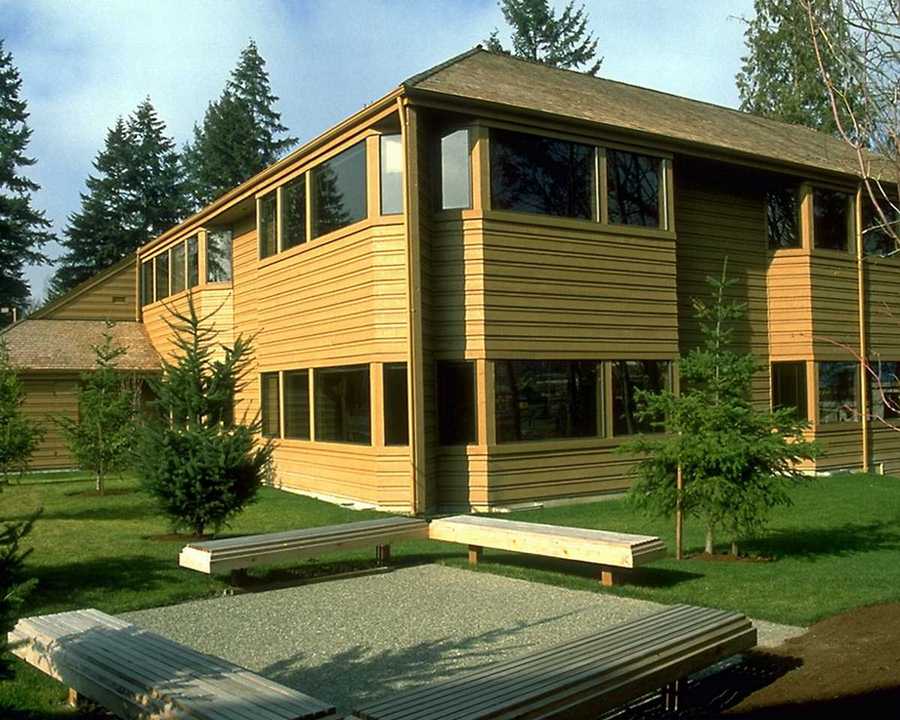 মানুষের চোখের একটি চিত্র এঁকে এর বিভিন্ন অংশগুলোর কাজ লিখে আনবে ।
সবাইকে ধন্যবাদ